Financial Viability Model            Petro Kok
21 November 2013
Opening
2
Viability Model:  Purpose
What is the top 5 issues we wanted to measure with this model? 
Answer:
It is a TOOL to put up flags.  Not the Alpha and Omega.  It doesn't make a decision.
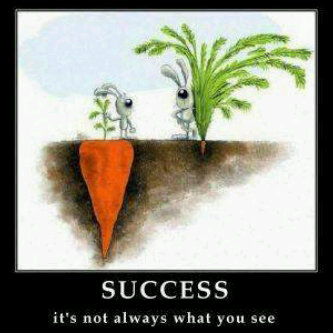 3
Viability Model:  Purpose
Show the viability and ineffectiveness of different levels (works together with Staff compliment).

Put the focus on non-profitability.                                            Remember:  Cross Subsidizing

Helps to answer the "Must or mustn't we?" questions.

Allocation of Resources
4
Phase 1:  Academic Viability
Final Oracle data: (ALL SOF’s)
Income:
Tuition fees

Subsidy (Two years before)
(Capped)

Other Income*
Other Income*
-Investment Income
-Services and Entrepreneurial activities
-Interdepartmental Income
Available on School level
Expenses:
Operating cost

Personnel cost

Capital expenses
School level
(Lowest level)
Available on School level
Excluded:
 - Internal transfer accounts (15307, 28201, 30404) 
-Residence & catering cost centers
Cost driver: TIU
Faculty Support: 
Dean’s office
Cost driver: allocation
Cost driver: allocation
Campus Support
Strategic funds included as allocated.
Institutional Office Support
5
Cost Drivers
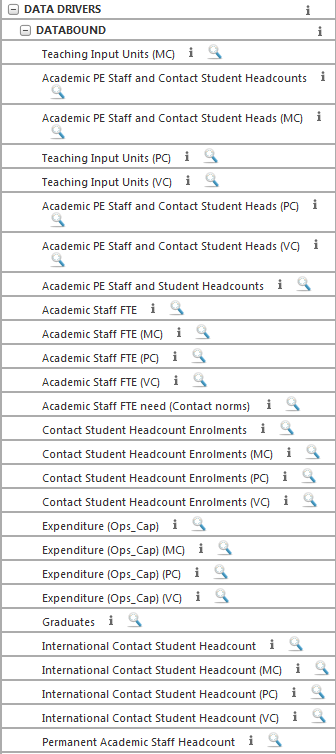 Allocation of Support costs
Process 
Some examples of cost drivers used


Support costs to be allocated:

1.  Faculty support – Deans Office
6
Cost Drivers:  Campus Support
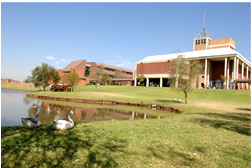 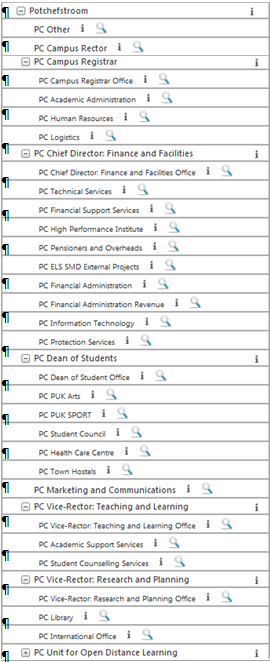 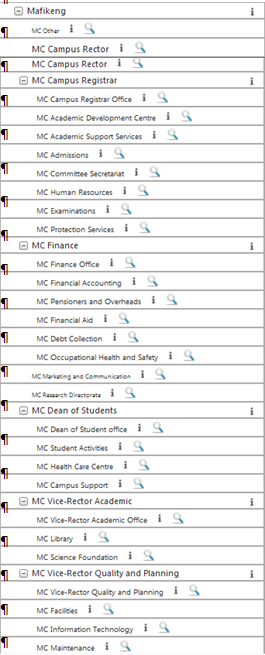 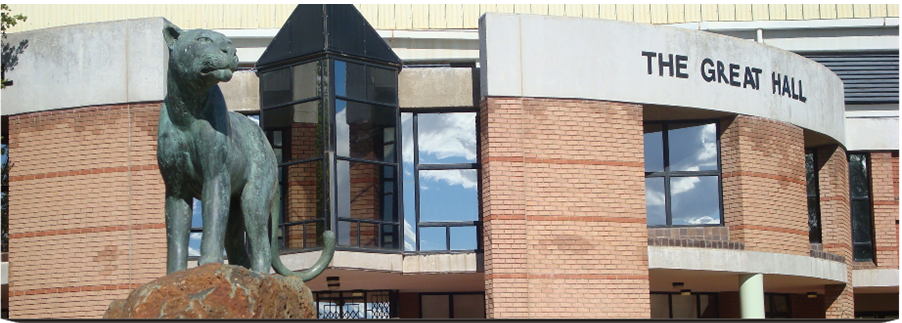 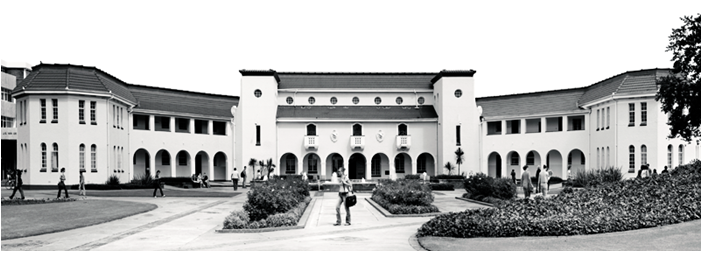 7
Cost Drivers:  IO Support
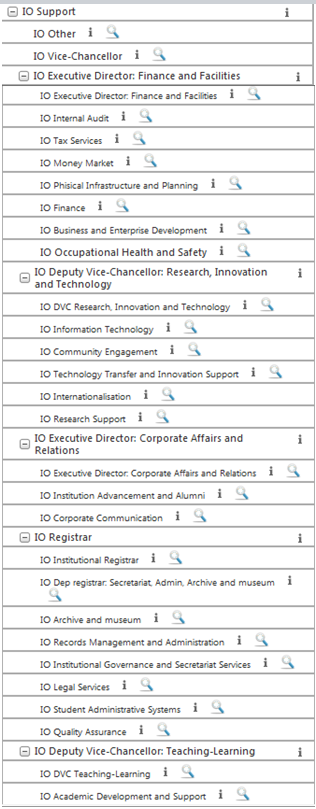 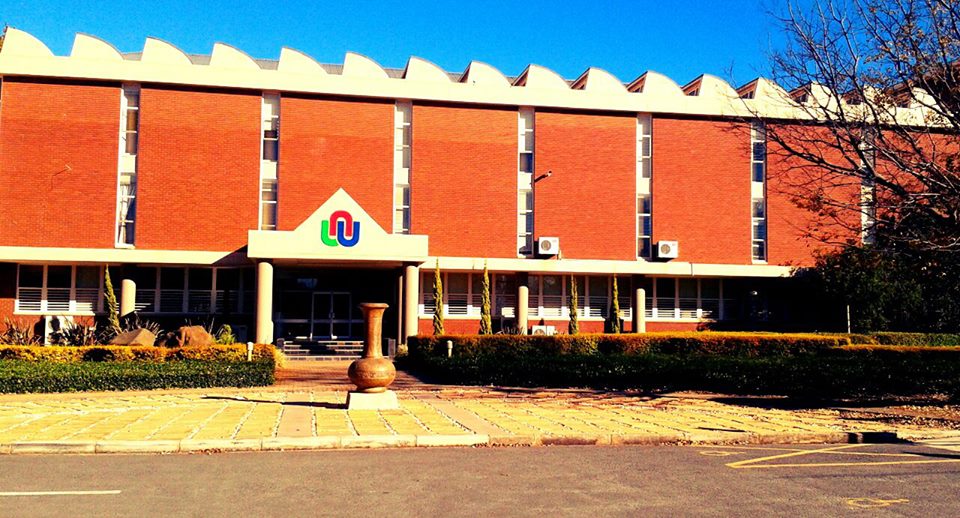 8
Phase 1:  Academic Viability - Example
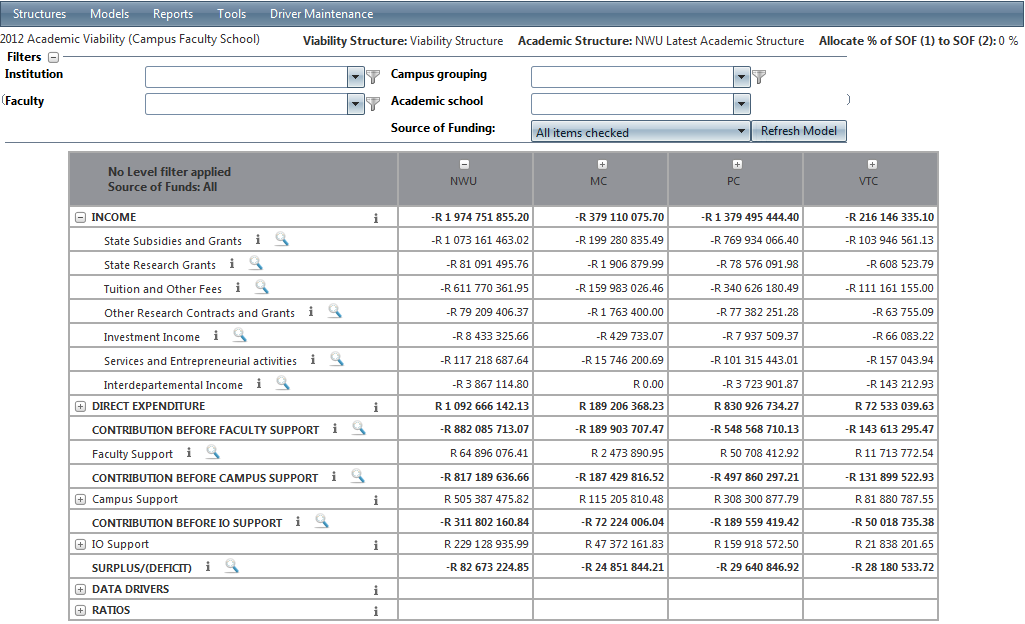 Filter options
Expand and Collapse data
Problem:  Users tend to focus on the wrong level.
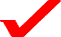 9
Phase 1:  Academic Viability - Example
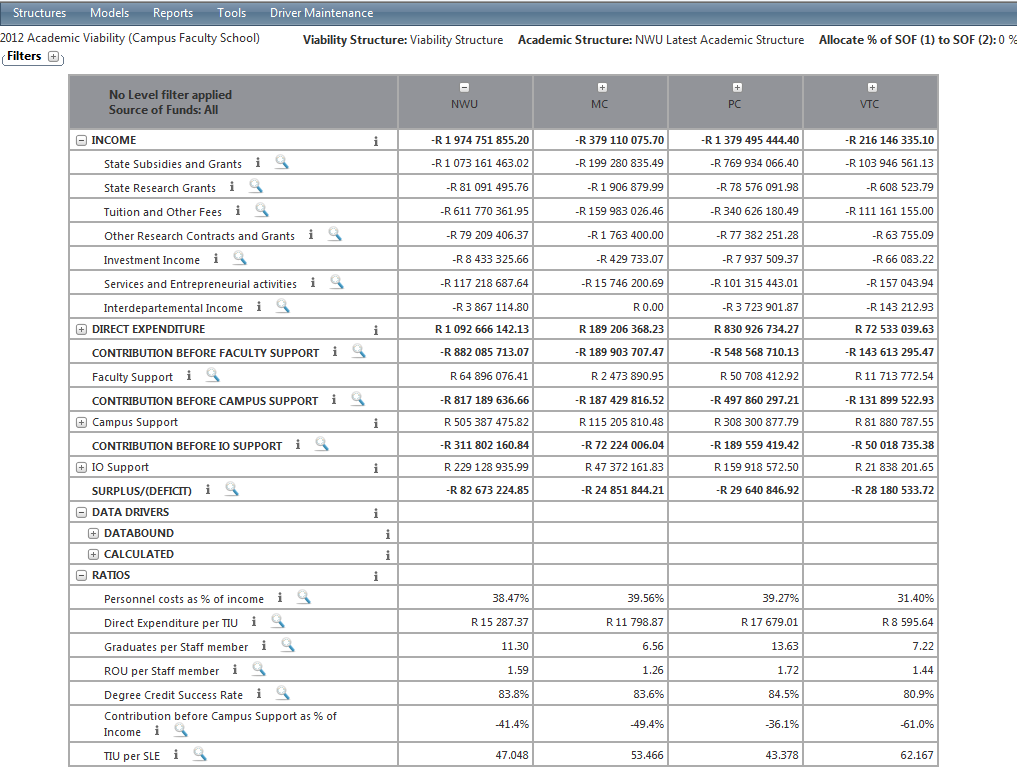 IDSC can set up different ratios to view in phase 1
10
Phase 1:  Academic Viability - Example
You can view or create your own charts
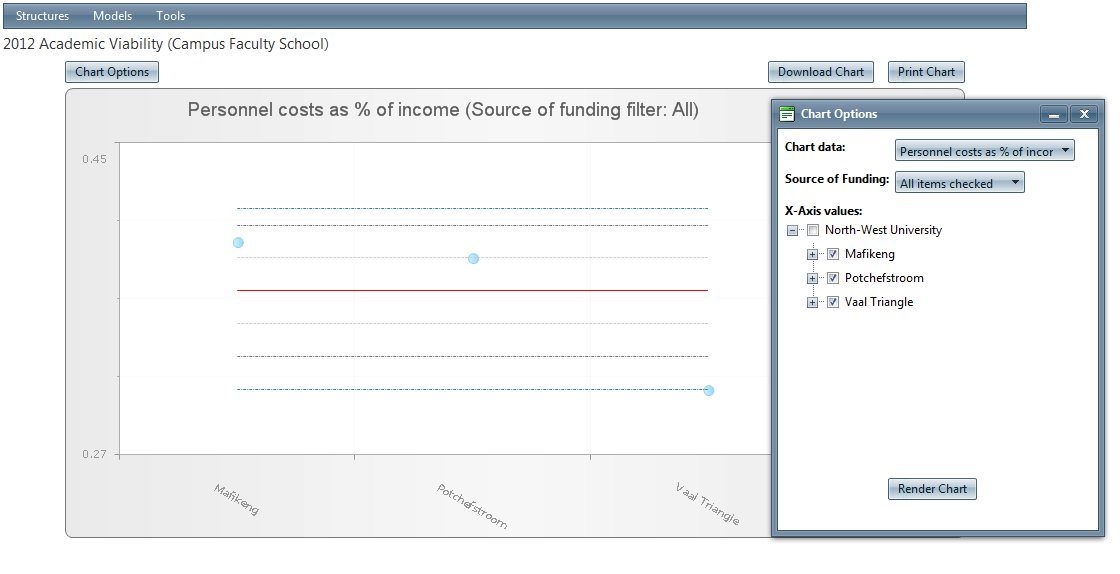 11
Phase 1:  Academic Viability
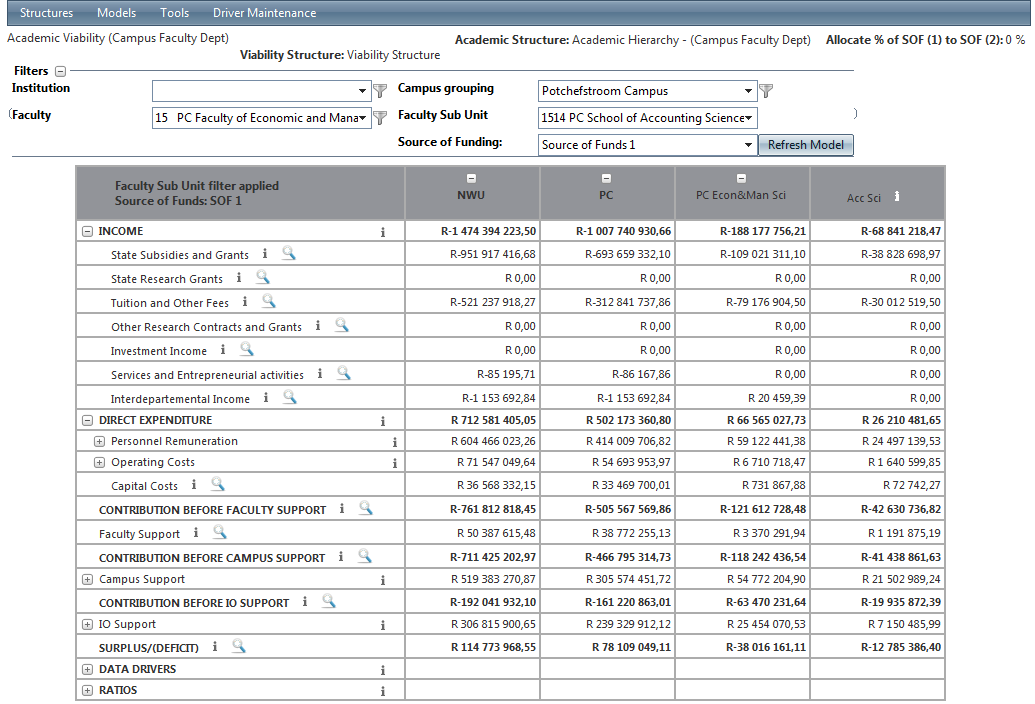 Filter on SOF 1
12
Phase 2:  Programme Viability
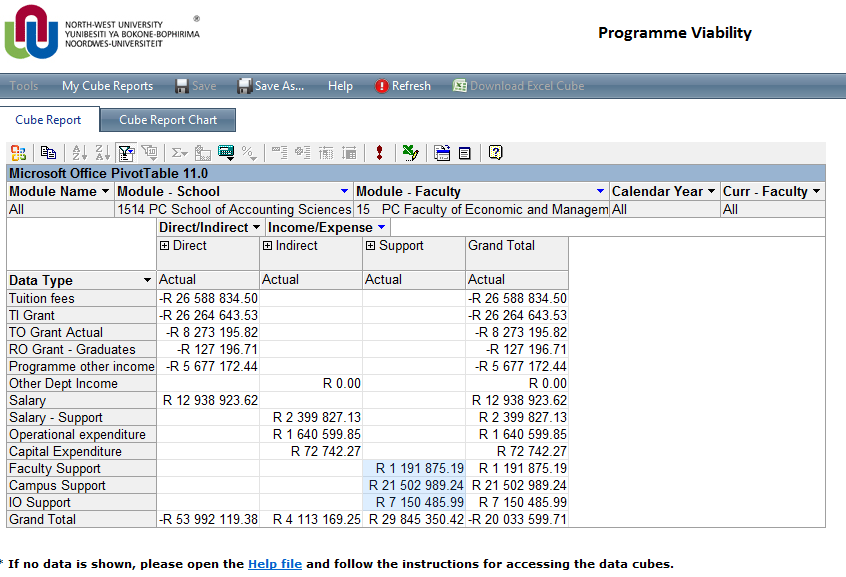 13
Phase 2:  Programme Viability
Phase 1 can indicate which school needs a more detailed investigation

                            Phase 2:  Programme Viability

Lowest Level:  Module level

Data rolls up to Programme level

Needs of a Dean:
Use the data in Budget committee meetings
See the top 10 best/worst modules in a school 
See charts on specific programmes within a school
Importance of the Web report
14
Phase 2:  Programme Viability – Data Processing
NB:  Module determines where the cost of the department (school) is allocated.

Direct Salaries:  The only expense data with information available on module level

All salaries for which we had timesheets and % instruction time, are allocated. 

Rest of the direct salary cost without timesheets are not taken into account in phase 2.  

For the rest of the cost (not on module level) to be allocated on module level a ratio had to be determined


 			

			NEW ACTIVITY**
15
Phase 2:  Programme Viability
NEW ACTIVITY**

The direct salary proportions calculated for the module is used to determine the new activity.

Why use direct salary?	It is the only cost for which data is available to link it to
			Module level.

	
This highlights the importance of TIMESHEETS.
16
Phase 2:  Programme Viability (T&L, SOF 1 Only)
From phase 1:

Indirect
Other Income
Operating cost
Capital cost
From phase 1:

Faculty Support
Campus Support
Institutional Office Support
Tuition fees (VSS):
Module enrolment
(Module level)
x NEW ACTIVITY**
x NEW ACTIVITY**
Module level
(Lowest level)
Data available per module
Tuition fees (VSS):
Qualification levy 
(Programme level)
Allocation on Fte’s OR TIU
Teaching Input subsidy
-current year uncapped
(based on 2011 HEMIS)
Data available per module
Allocation on Fte’s OR TIU
Teaching Output 
subsidy – current year 
(Programme level)
x NEW ACTIVITY**
Allocation on Fte’s OR TIU
CTC x %Instruction x %time on module
Research Output subsidy  - current year
M & D modules only 
(Programme level)
Indirect Support salaries = Total (SOF 1) salaries
   phase 1 
- Total direct salaries
Direct salaries*
17
Phase 2:  Programme Viability – Cube Report
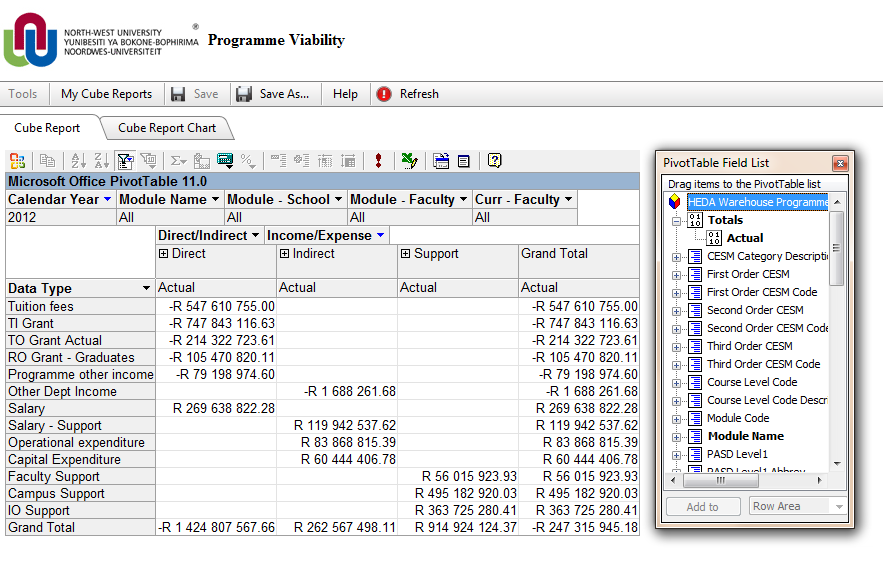 Works almost like a Pivot table in Excel
18
Phase 2:  Programme Viability – Cube Report
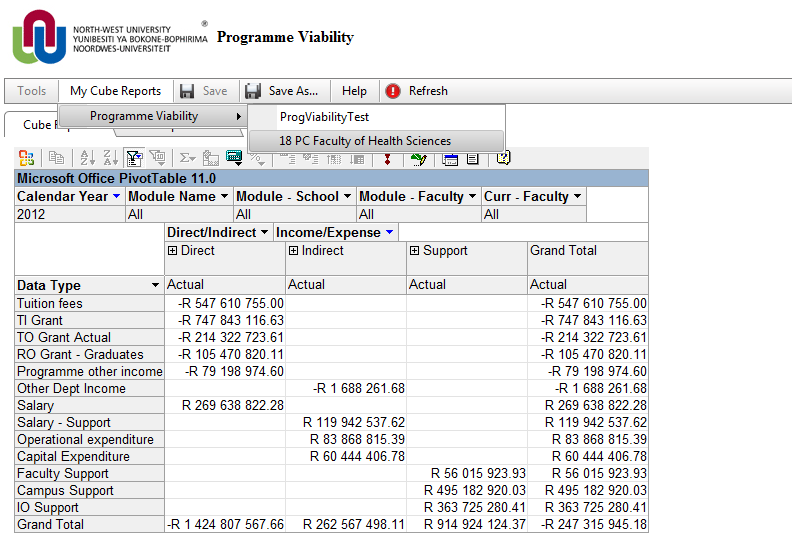 You can create your own Cube Reports and Save them
19
Phase 2:  Programme Viability – Cube Report
Drag and drop functionality
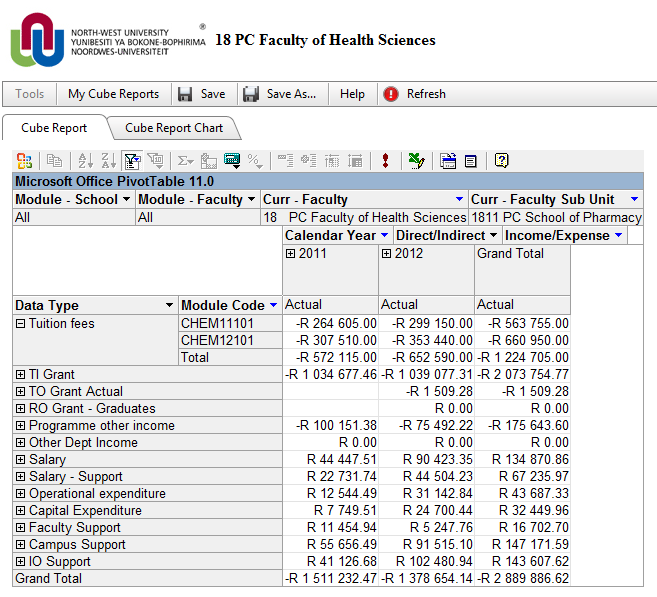 Export data to Excel as Pivot table for hand processing
Filter options:  Specific School, Module, etc.
A Chart can be rendered from the data selected in this cube
20
Phase 2:  Programme Viability – Cube Chart
Filter options still available.

Cube report and the Cube chart  are linked.
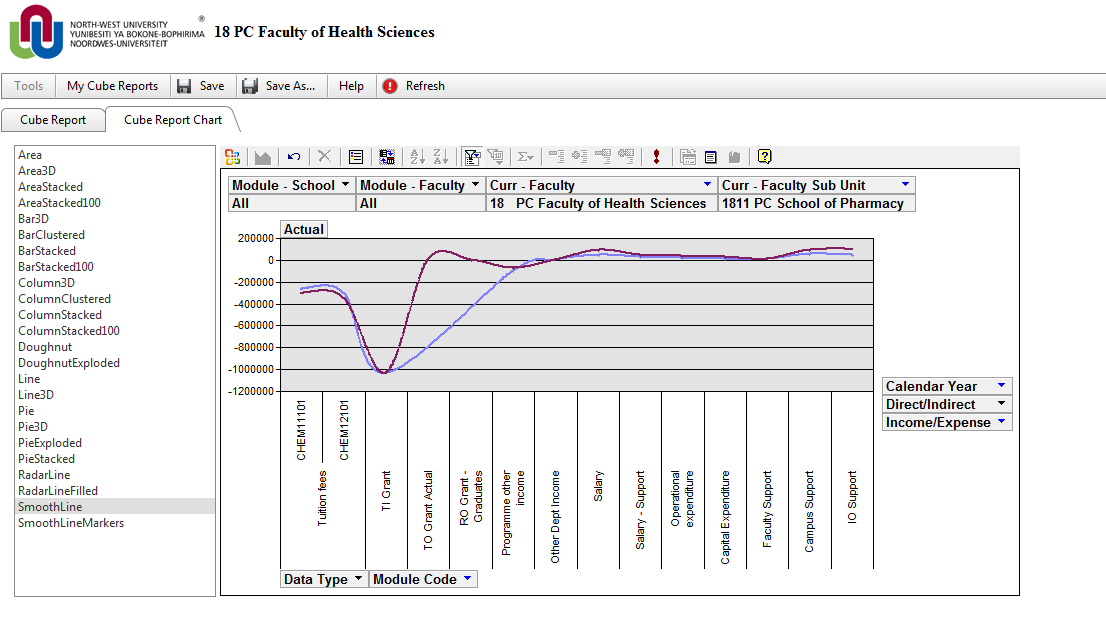 Different chart types to choose from
21
Phase 2:  Programme Viability – Cube Report
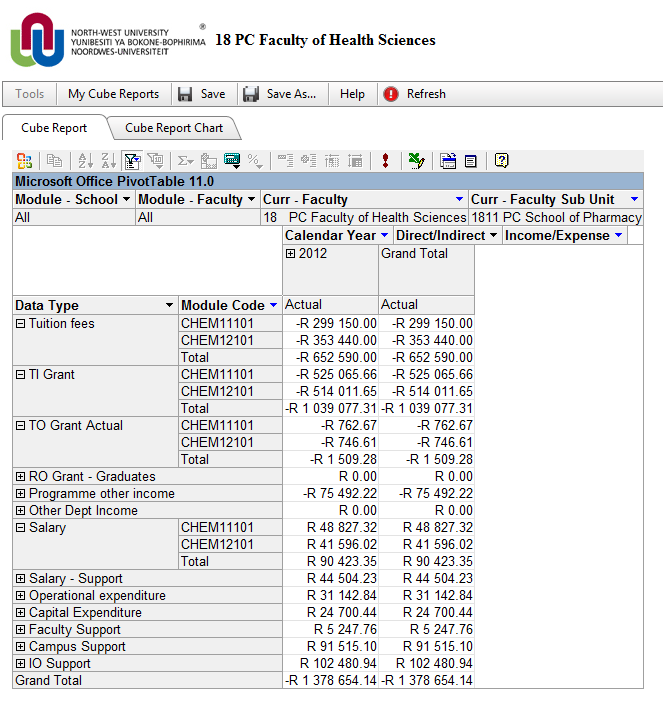 Link demonstrated:

If you ungroup more rows, change filters etc.
22
Phase 2:  Programme Viability
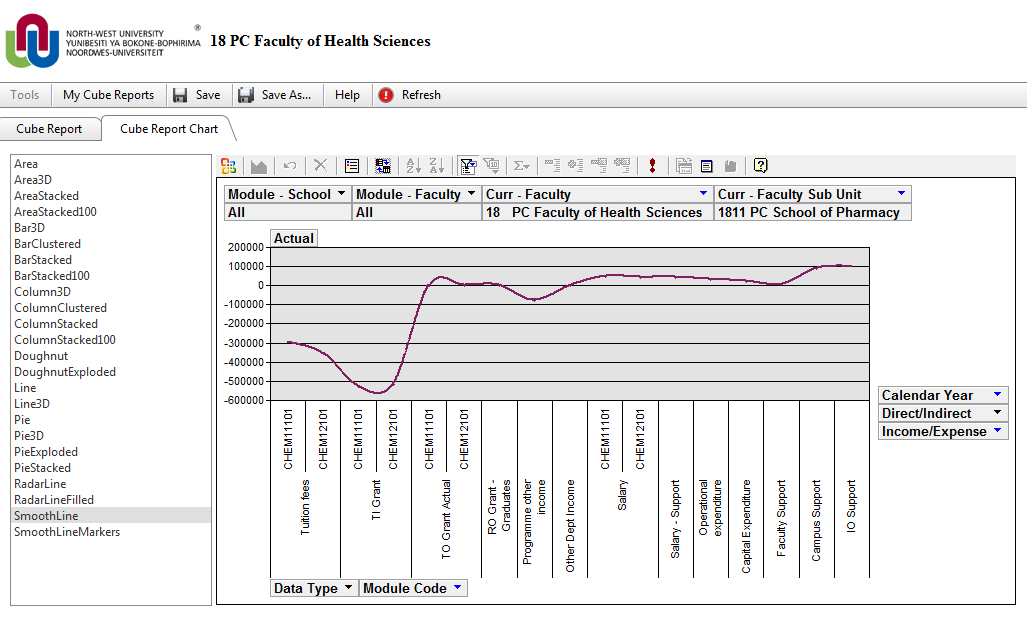 The change will automatically be made in the Cube chart
23
Web Report
Great summary of the data

Main report to be used by all users

Still in process of finalising

Want to set up a standard report with 10 items for the end user to view at the click of a button
24
Web Report - Example
Different sections of Web Report:

1. Important indicators to be shown
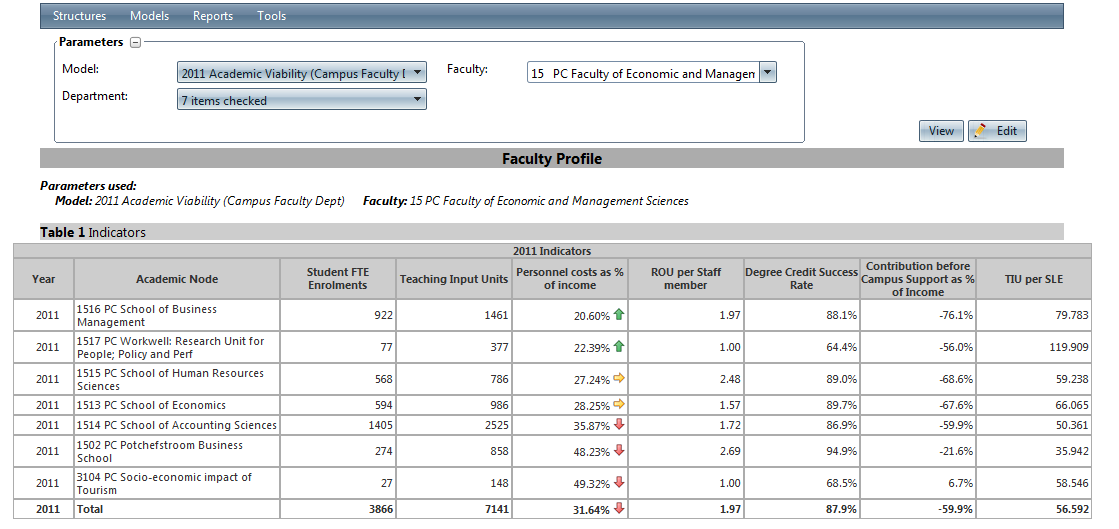 Academic Nodes shown depends on filter specified
25
Web Report - Example
2.  Numerous charts can be selected to be displayed
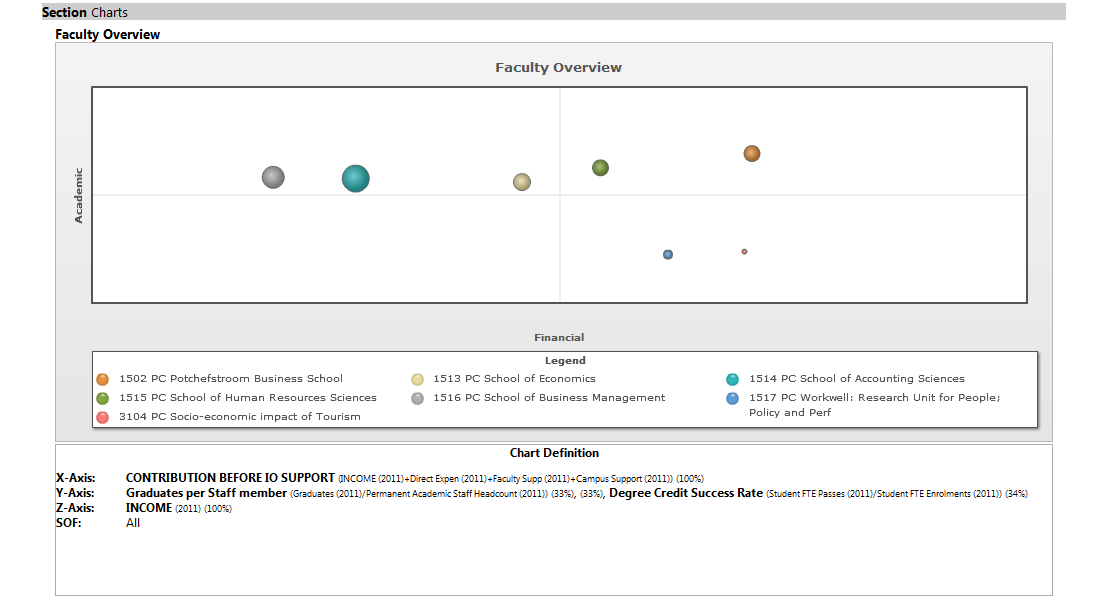 26
Web Report - Example
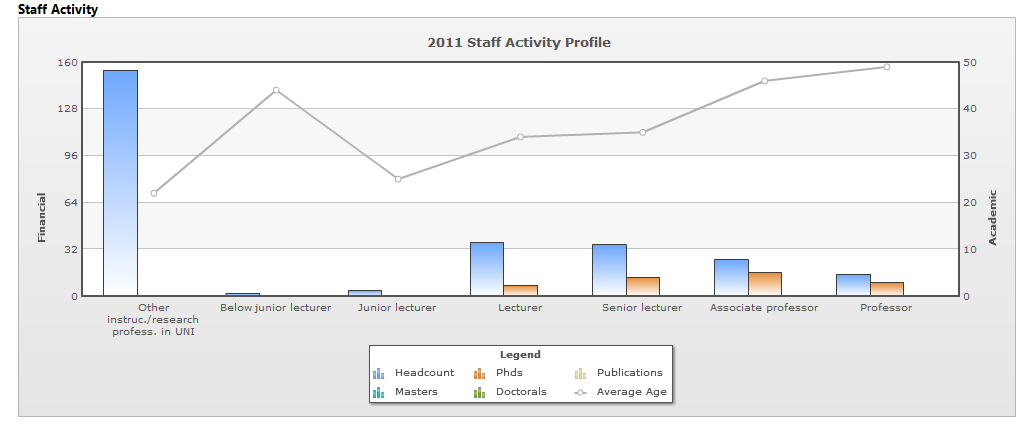 27
Web Report - Example
3.  Display Financial and Academic Indicators
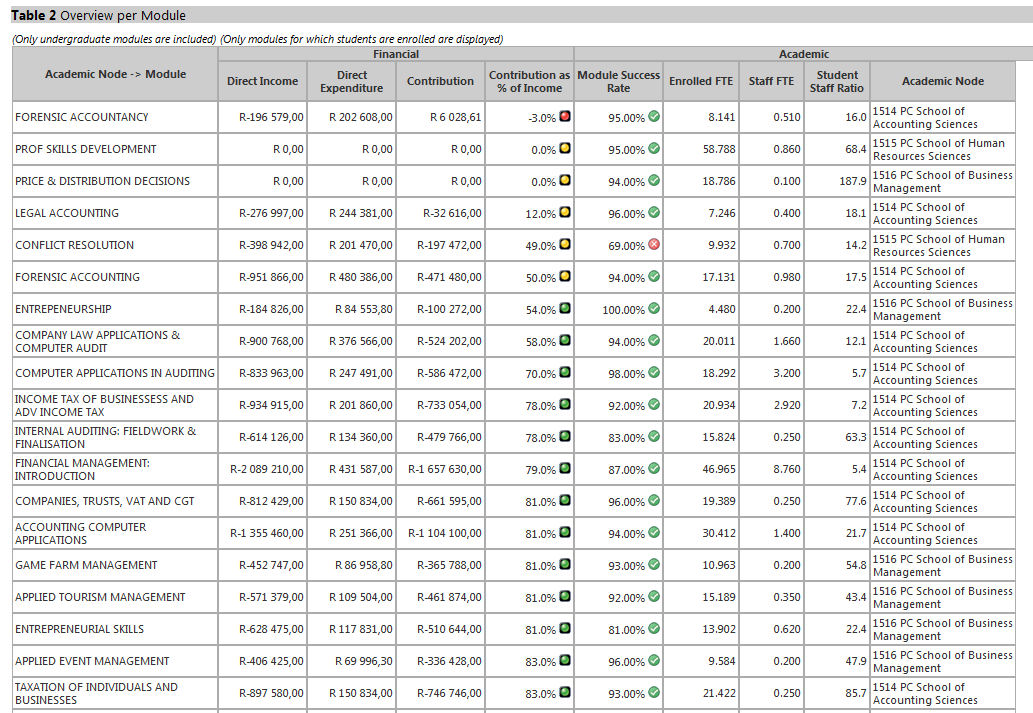 28
Web Report - Set up
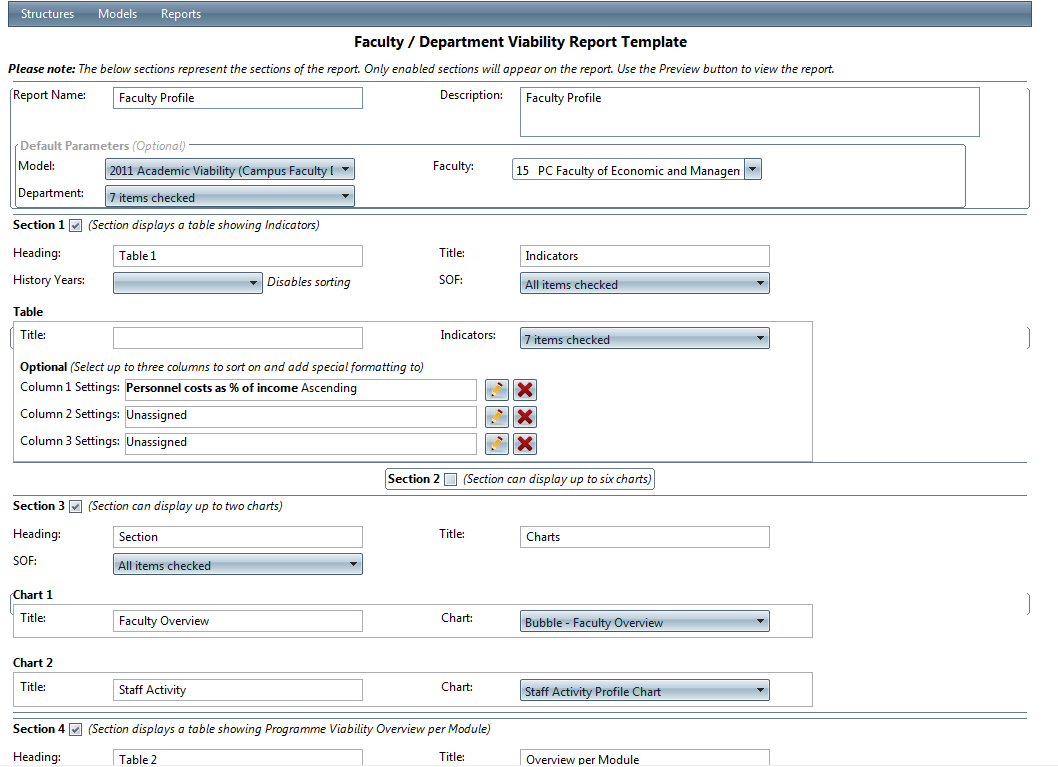 IDSC enabled users to set up web reports to own liking
Different sections as shown in the example
29
Way forward
Buy-in process of Managers
Continuous Intensive training sessions 
Feedback from Deans and Campus finance
Finalise web report
Staff Activity
30
Questions?
31
Conclusion
The Viability model is a great management tool.


Thank you IDSC.
You always

CAN (CAN).
32
THANK YOU
Thank you
33